Крылатые качели
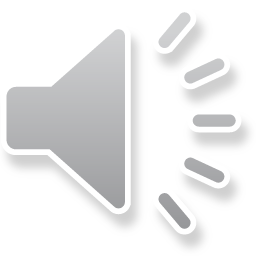 Презентация музыкального произведения
Выполнила: Масленникова Анастасия
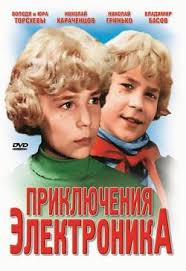 Крылатые качели – одна из песен к фильму
«Электроник». 
Композитор Крылатов, текст песни Энтин.
Как позже сказал сам композитор, это филосовская 
ностальгическая песня о детстве.
Премьера фильма состоялась 23 марта 1980 года, а
2 мая фильм вышел в телеэфир.
«Приключения Электроника» стал самым популярным
 детским художественным фильмом за всю историю
советского кинематографа.
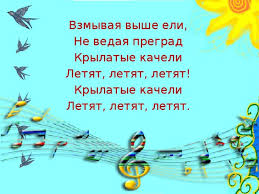 После выхода фильма «Приключения
Электроника»  песня «Крылатые качели»,
прозвучавшая в нем, стала мгновенно
популярной не только у детей но и у 
взрослых.
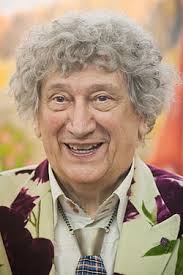 Юрий Сергеевич Энтин и Евгений Павлович
Крылатов создали незабываему песню, 
которую помнит  и любит уже не одно поколение людей нашей страны.
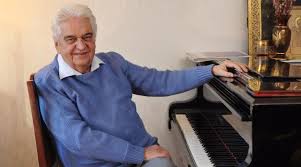 Стремительное течение мелодии передается
темпом  и динамкой звучания. 
Музыка воспринимается слушателями, как 
светлая, ясная, радостная, и в то же время
печальная и мелодичная.
Слова и мелодия замечательно сочетаются, 
дополняя друг друга. И только слушая музыку
можно ощутить стремительное движение
вперед.
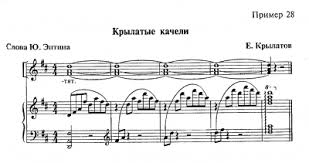 Лично мне песня очень понравилась. Слушая ее прямо можно представить
Себя на качелях, ощутить ветер на лице и то чувство, когда  дух захватывает…
…От того что качели тебя поднимают высоко, высоко...
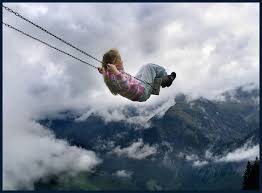 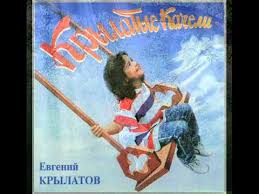